CeC PoP Experiment
January 18, 2022
CeC Operation
We finished alignment of solenoids
We continued to setting up the electron beam in the diagnostics beamline
Cathode QE is 0.3%
We tested ASE board, trigger for the acousto-optic modulator requires modification
We repaired Golay
We observed signal on bolometer but it was weak
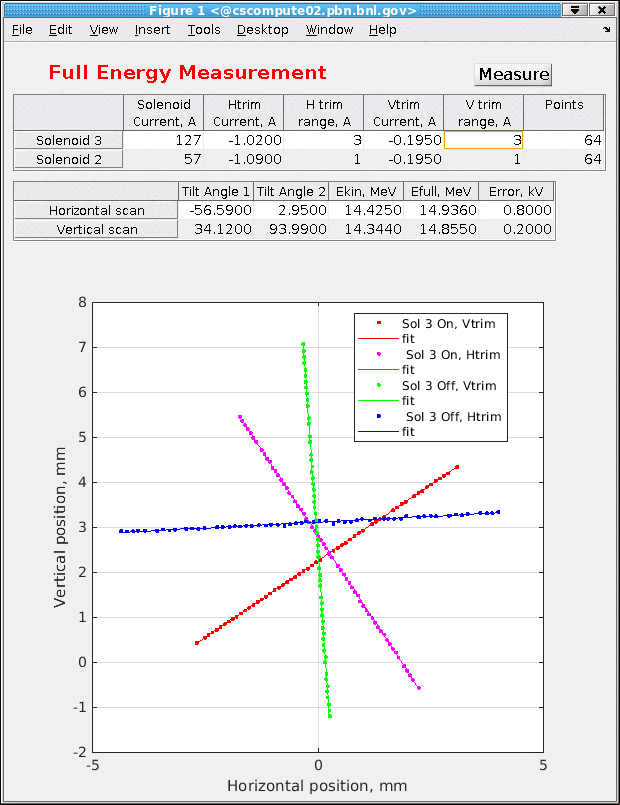 ASE board test
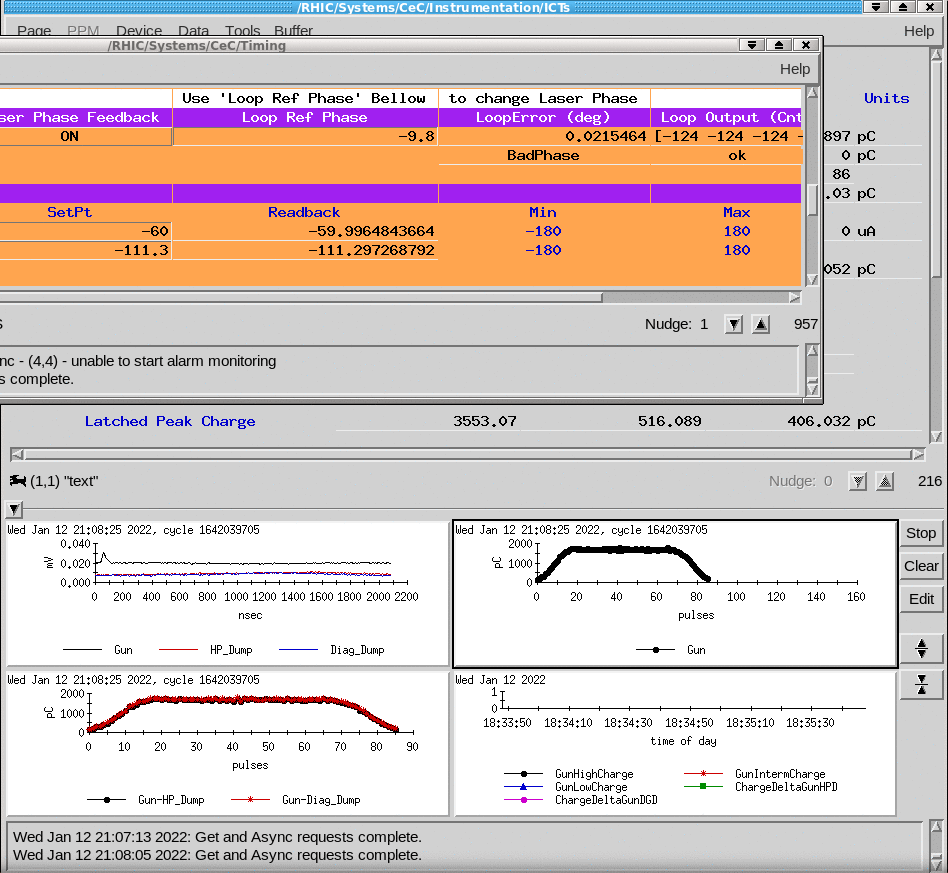